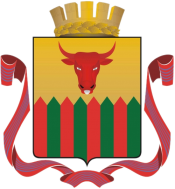 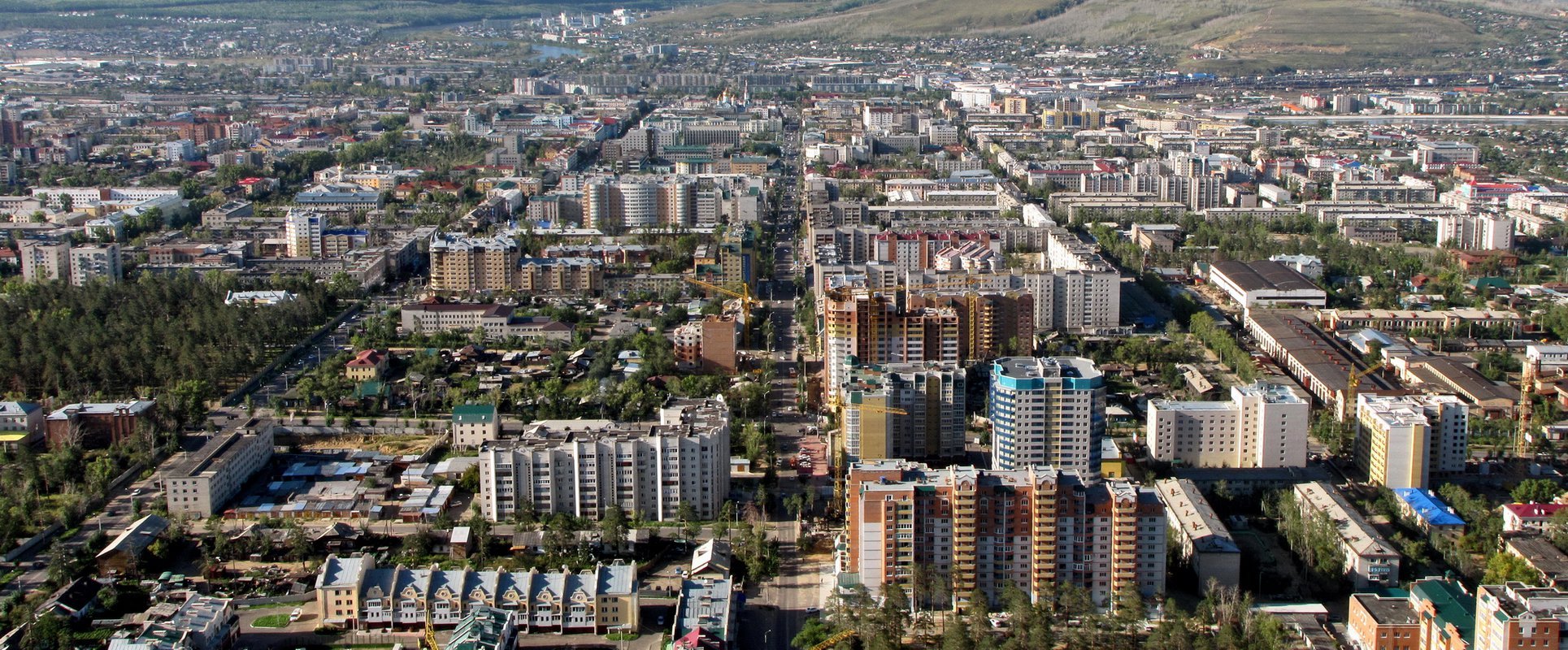 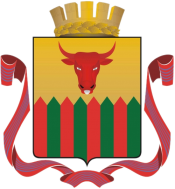 Законодательные инициативы
О внесении изменений в закон Забайкальского края 
«Об обеспечении бесплатным питанием детей из малоимущих семей, обучающихся в государственных и муниципальных общеобразовательных учреждениях Забайкальского края»
Законопроект находится на площадке Законодательного Собрания Забайкальского края
Предлагалось увеличить стоимость одного дня питания обучающегося за счет средств бюджета Забайкальского края с 13,80 до 20 рублей
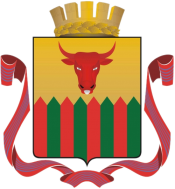 Законодательные инициативы
О внесении изменений в статью 2 Закона Забайкальского края «Об отдельных вопросах формирования органов местного самоуправления в Забайкальском крае»
Предлагалось установить возможность выбора варианта избрания Главы городского округа и определить, что Глава городского округа возглавляет местную администрацию
Законопроект находится на площадке Законодательного Собрания Забайкальского края
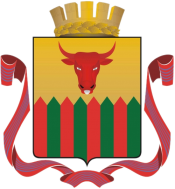 Законодательные инициативы
«О ежемесячной компенсационной выплате родителям (законным представителям), имеющим детей в возрасте от 1,5 до 5 лет, не посещающих государственную или муниципальную образовательную организацию, реализующую основную общеобразовательную программу дошкольного образования
Предлагалось установить ежемесячную компенсационную выплату в размере: 
2000 рублей на ребенка в возрасте от 1,5 до 3 лет
 2500 на ребенка в возрасте от 3 до 5 лет
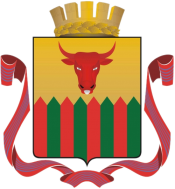 Законодательные инициативы
О внесении проекта Закона Забайкальского края 
«О перераспределении между органами местного самоуправления городского округа «Город Чита» и органами государственной власти Забайкальского края полномочия по распоряжению земельными участками на территории города Читы, государственная собственность 
на которые не разграничена
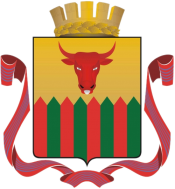 Законодательные инициативы
О внесении проекта законодательной инициативы Законодательного Собрания Забайкальского края, по внесению в Государственную Думу Федерального Собрания Российской Федерации проекта федерального закона 
«О внесении изменений в статью 46 Бюджетного кодекса Российской Федерации»
Суммы денежных взысканий (штрафов) за нарушение правил ГИБДД должны подлежать зачислению в бюджеты субъектов Российской Федерации, по нормативу 50 процентов и в бюджеты муниципальных образований по месту нахождения органа или должностного лица, принявшего решение о наложении денежного взыскания (штрафа) по нормативу 50 процентов
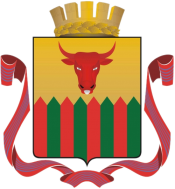 Законодательные инициативы
О внесении проекта законодательной инициативы Законодательного Собрания Забайкальского края, по внесению в Государственную Думу Федерального Собрания Российской Федерации проекта федерального закона 
«О внесении изменений в Бюджетный кодекс 
Российской Федерации»
Суммы налога на прибыль организаций подлежали бы зачислению в бюджеты субъектов Российской Федерации, по нормативу 95%
и по нормативу 5% для муниципалитета
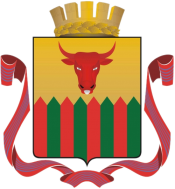 Законодательные инициативы
О внесении в Законодательное Собрание Забайкальского края проекта закона Забайкальского края «О внесении изменения в часть 3 статьи 7 Закона Забайкальского края «О межбюджетных отношениях в Забайкальском крае»
Налог на доходы физических лиц, уплачиваемый иностранными гражданами на основании патента подлежит зачислению в бюджеты городских округов по нормативу 50 процентов поступлений в консолидированный бюджет Забайкальского края от указанного налога с территории данного городского округа
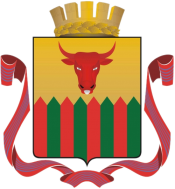 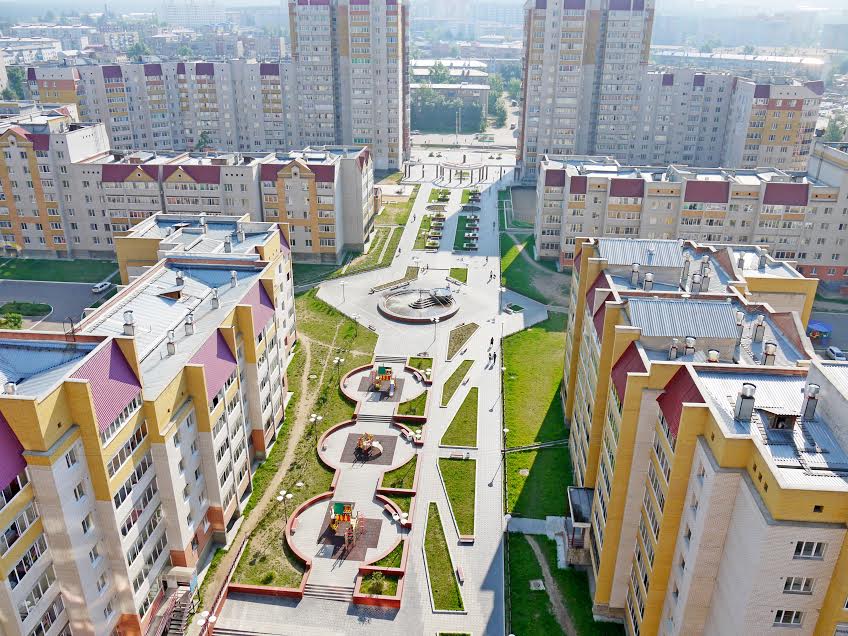 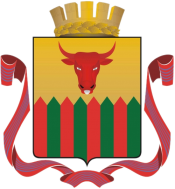 Спасибо за внимание